Unitatea 3
Inițiativa cetățenească europeană
DEMOCRAȚIA UEÎN ACȚIUNEExprimă-ți părerea cu inițiativa cetățenească europeană
Etapele unei ICE
Găsiți alte șase persoane din alte șase țări ale UE care să formeze o echipă cu dvs.
Definiți-vă obiectivele și solicitați Comisiei Europene să înregistreze inițiativa.
Inițiativa este publicată pe site-ul web.
Strângeți 1 milion de semnături din cel puțin 7 țări ale UE în decurs de 12 luni (online sau pe hârtie).
Trimiteți declarațiile de susținere pentru a fi verificate.
Transmiteți inițiativa Comisiei Europene.
Întâlnire cu Comisia Europeană.
Audiere publică în Parlamentul European.
Răspunsul Comisiei Europene.
Măsuri luate de Comisie cu privire la acțiunile propuse, după caz.
Domeniile de acțiune ale UE (selecție)
Agricultură și drepturile animalelor 
Mediu și climă
Siguranța alimentelor 
Sănătate
Protecția consumatorilor 
Cultură și media
Educație, tineret și sport 
Energie 
Nediscriminare 
Ajutor umanitar 
Transport
Etc.
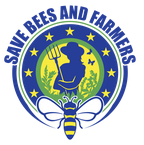 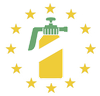 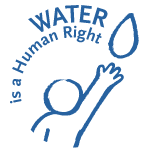 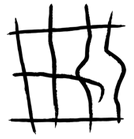 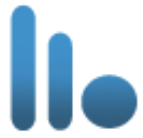 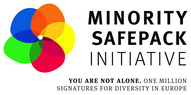 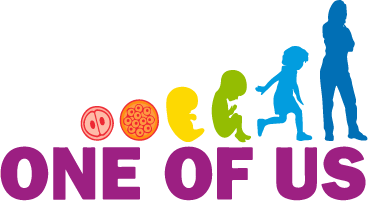 Asigurarea progresului campaniei
Cum ați atrage atenția mass-mediei?
Cum ați strânge fonduri pentru campania dvs.?
Cum ați proceda ca să găsiți parteneri în alte 6 țări ale UE?
Cum v-ați „vinde” ideea pentru a obține semnături?